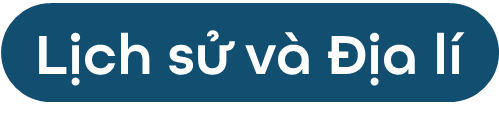 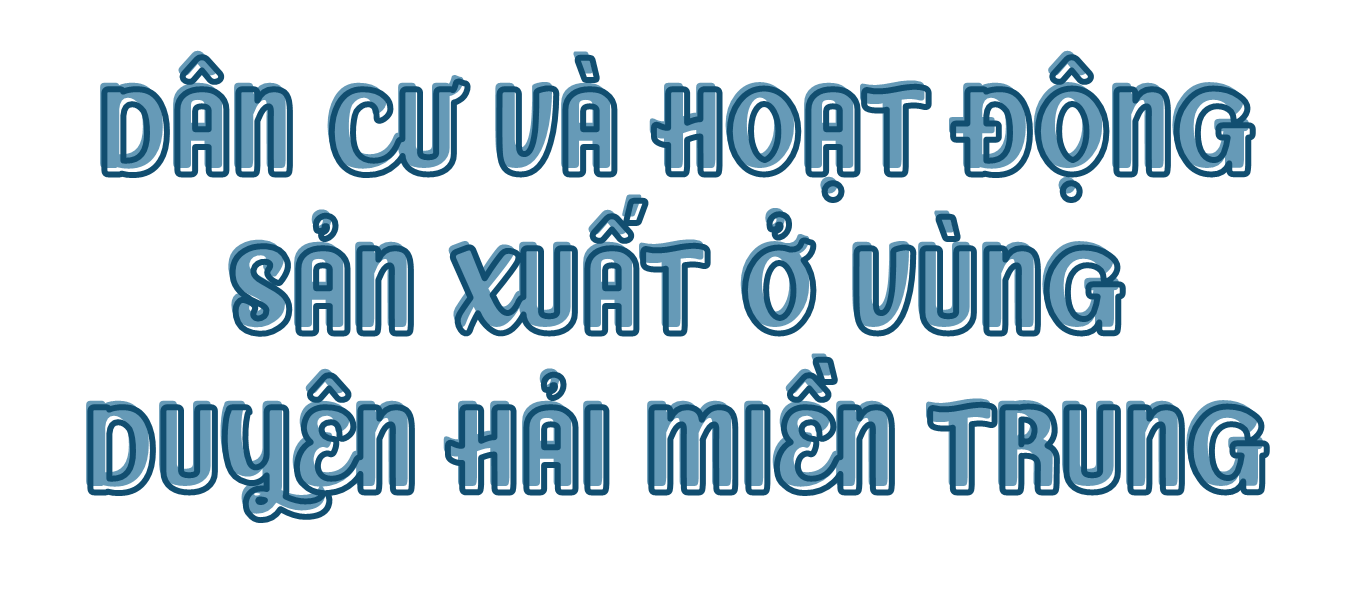 Tiết 2
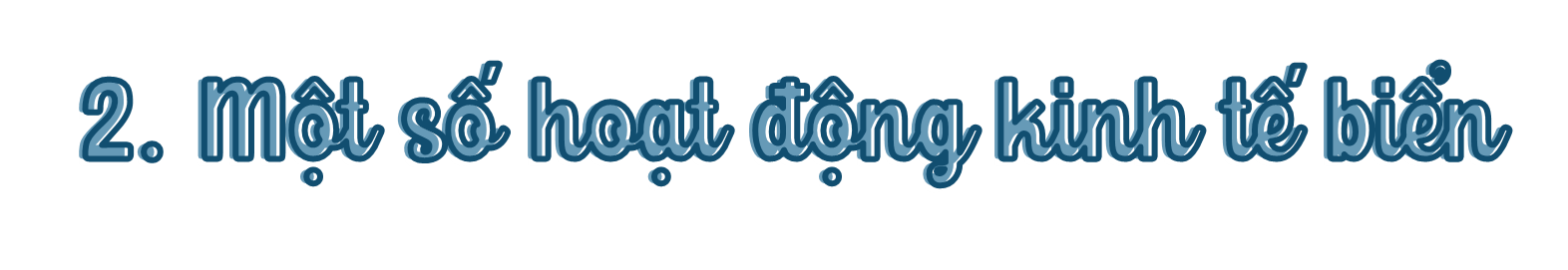 1. Đọc bảng thông tin và quan sát hình 6, 7, em hãy:
- Kể tên một số hoạt động kinh tế biển ở vùng Duyên hải miền Trung.
- Kể tên một số bãi biển và cảng biển ở vùng.
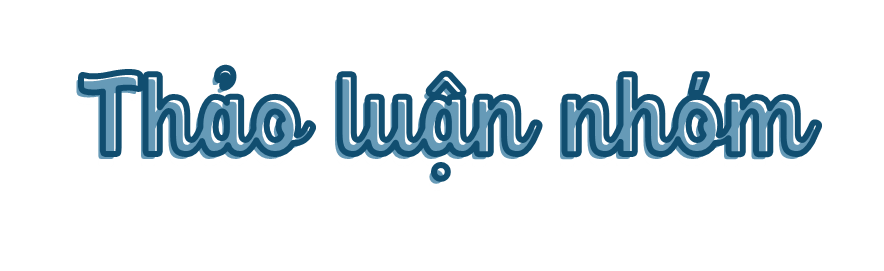 Làm muối
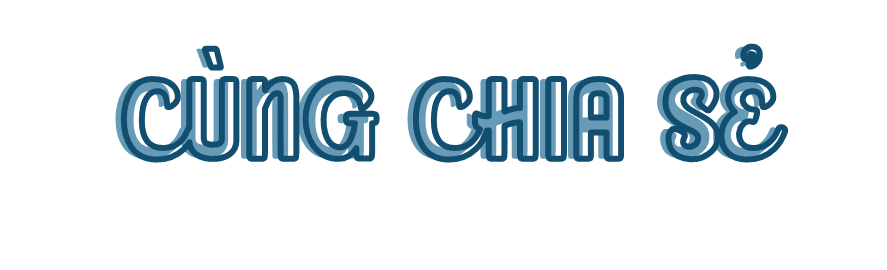 Một số hoạt động kinh tế biển ở vùng Duyên hải Miền Trung
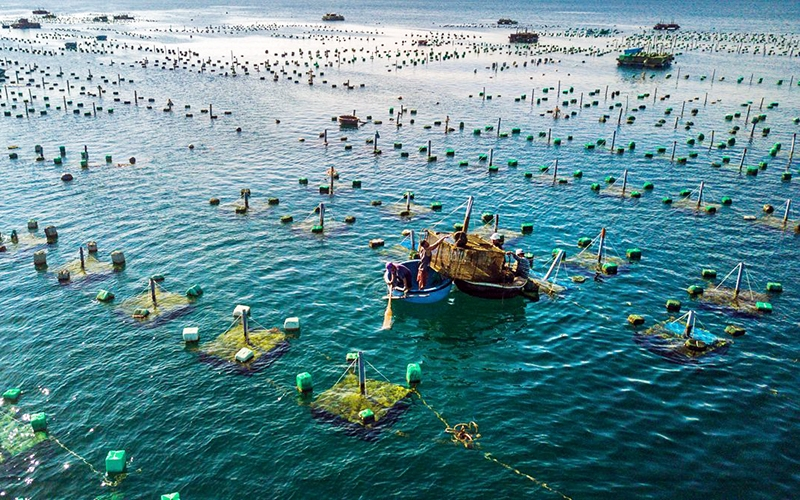 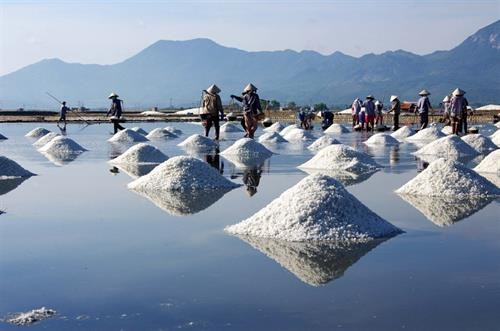 Đánh bắt và nuôi trồng thuỷ sản
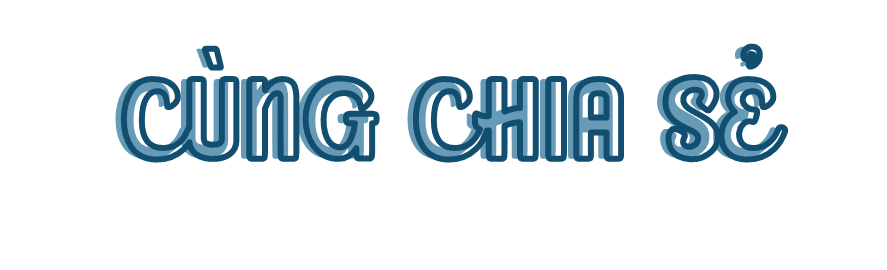 Một số hoạt động kinh tế biển ở vùng Duyên hải Miền Trung
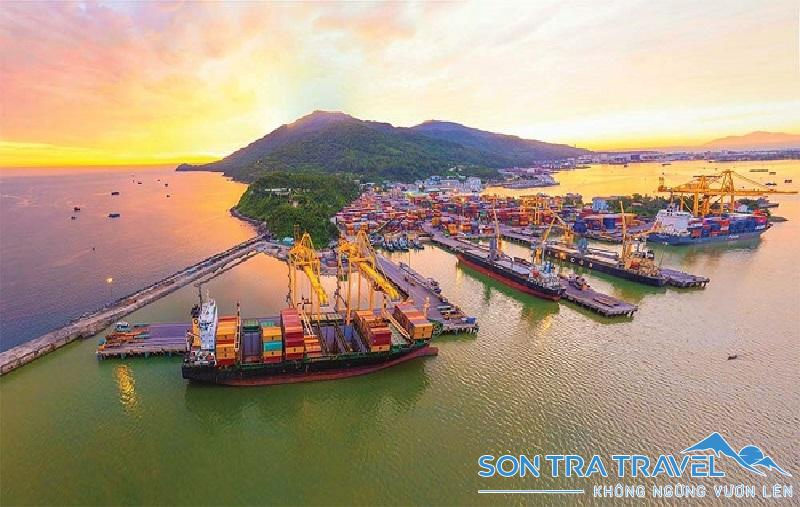 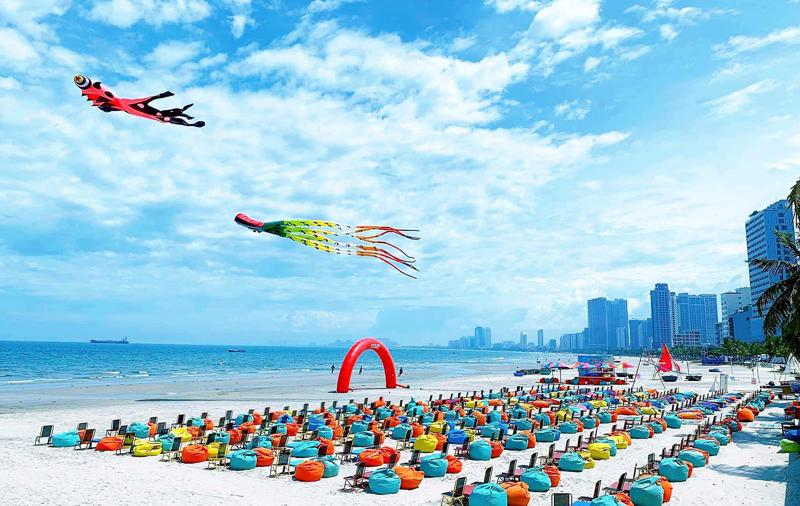 Giao thông đường biển
Du lịch biển đảo
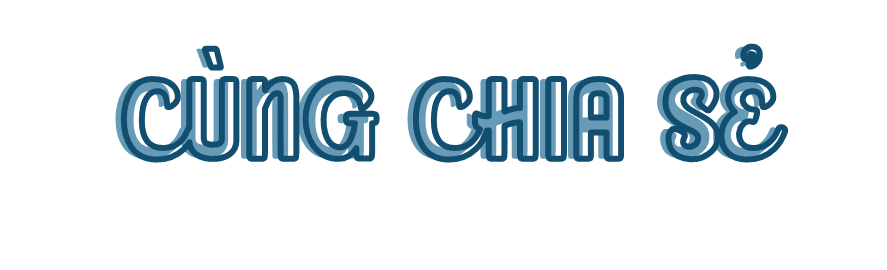 Một số bãi biển ở vùng Duyên hải Miền Trung
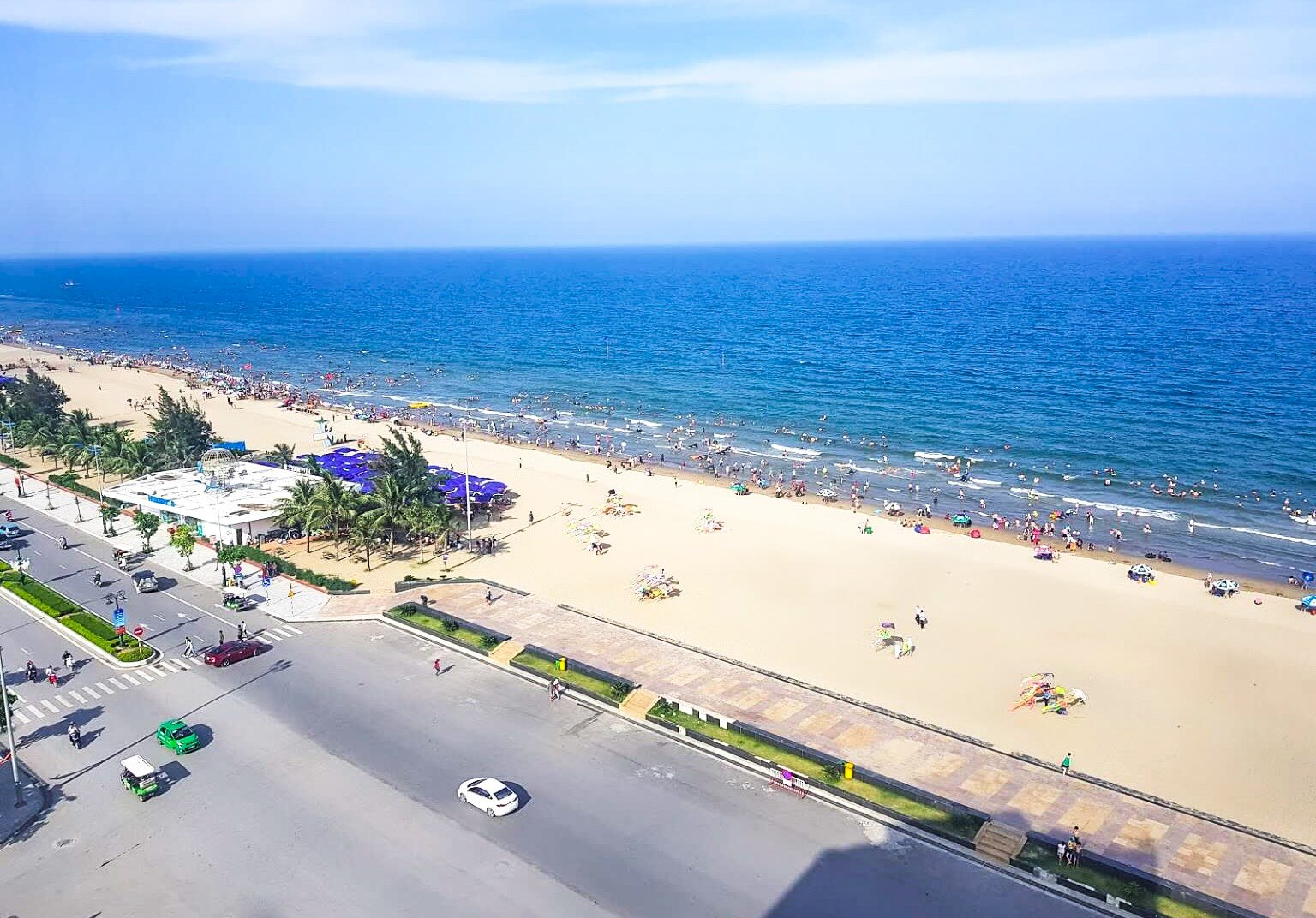 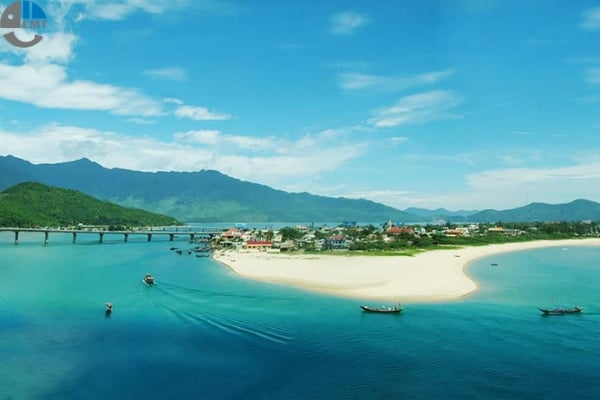 Sầm Sơn (Thanh Hoá)
Lăng Cô (TT Huế)
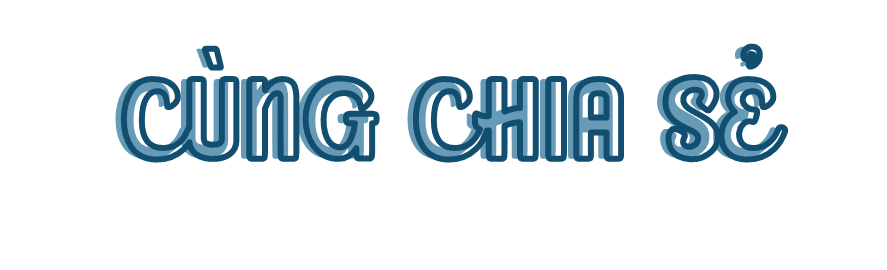 Một số bãi biển ở vùng Duyên hải Miền Trung
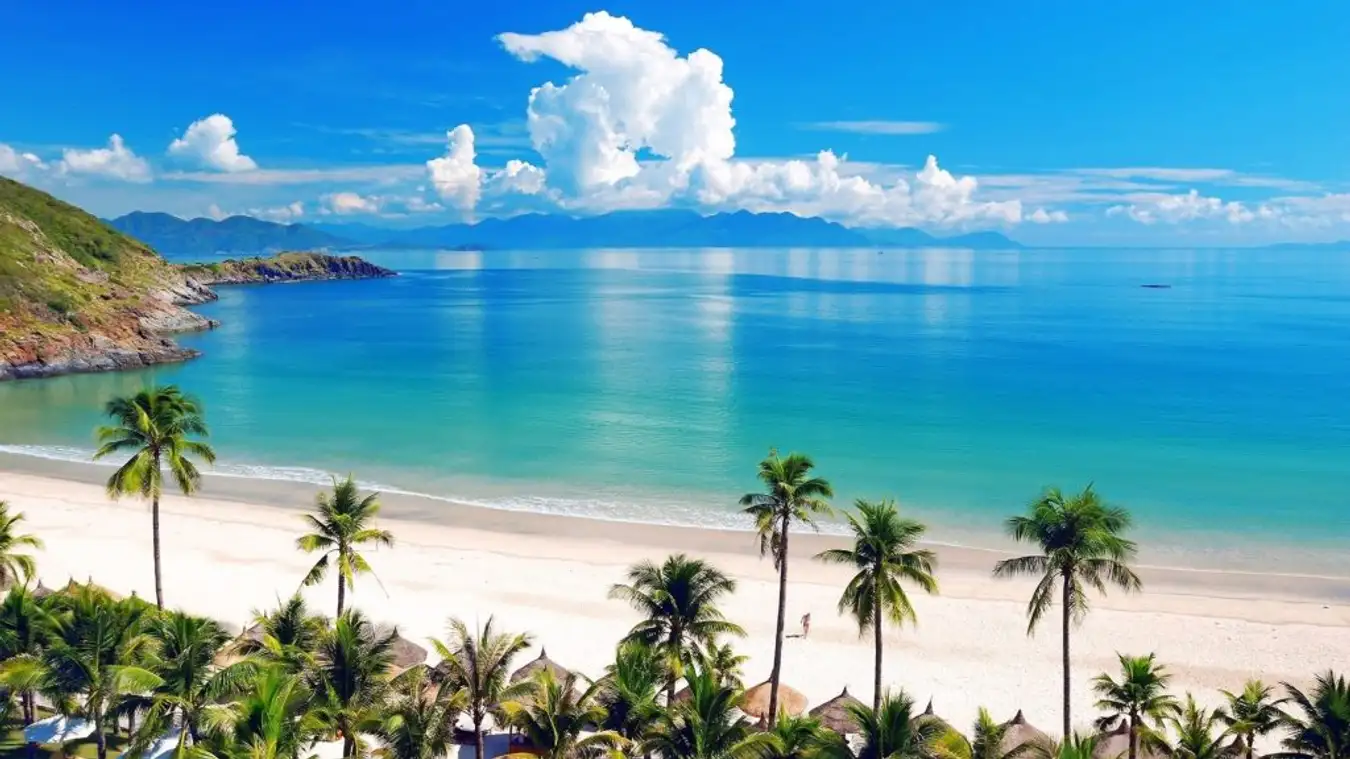 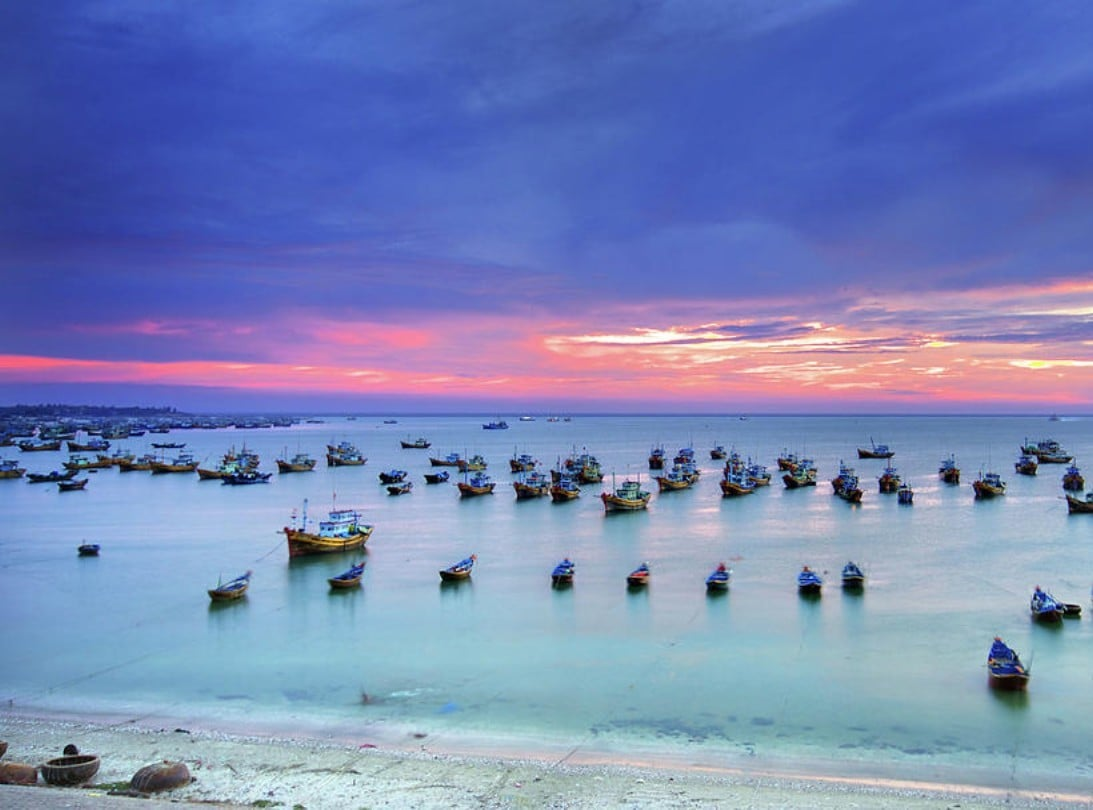 Nha Trang (Khánh Hoà)
Mũi Né (Bình Thuận)